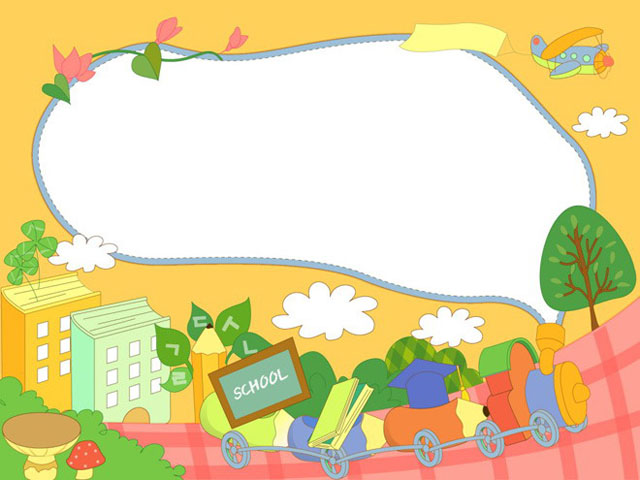 CHÀO MỪNG CÁC CON
ĐẾN VỚI TIẾT HỌC
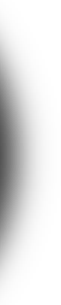 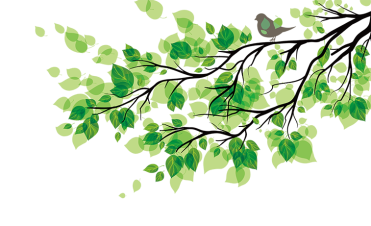 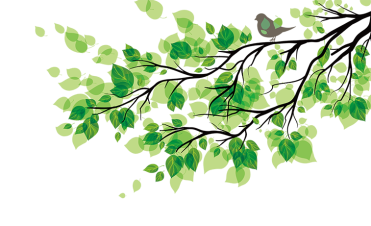 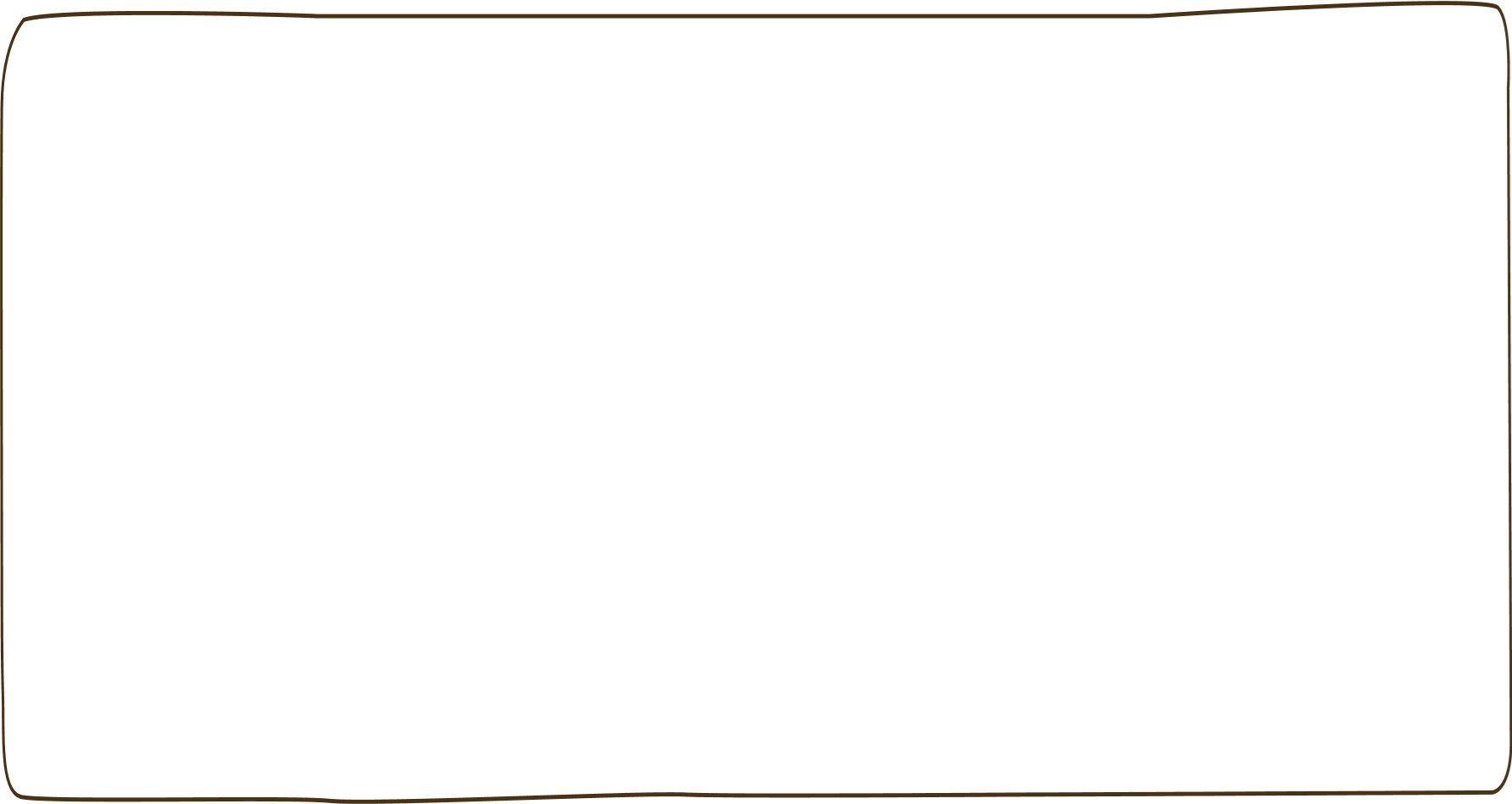 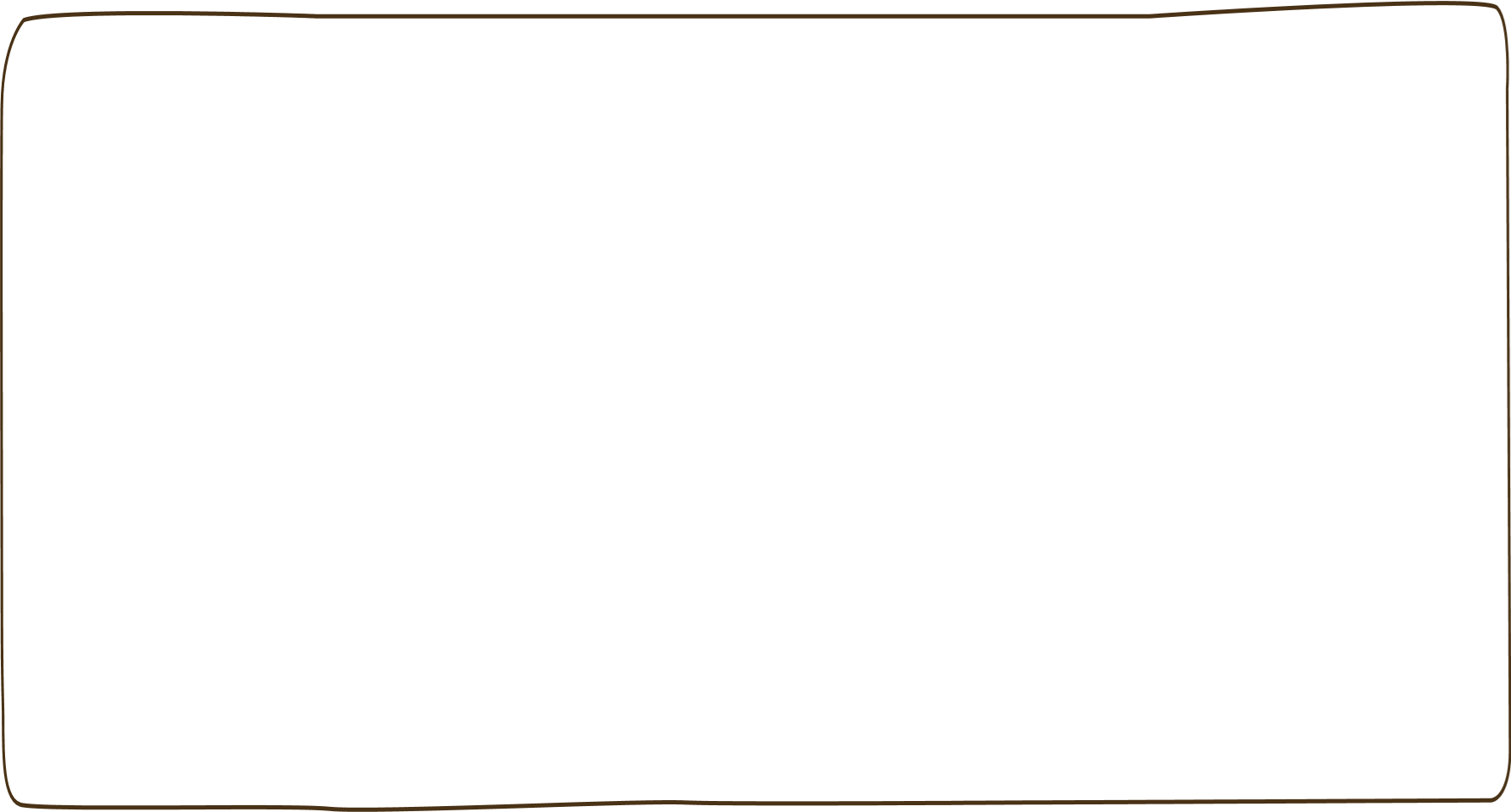 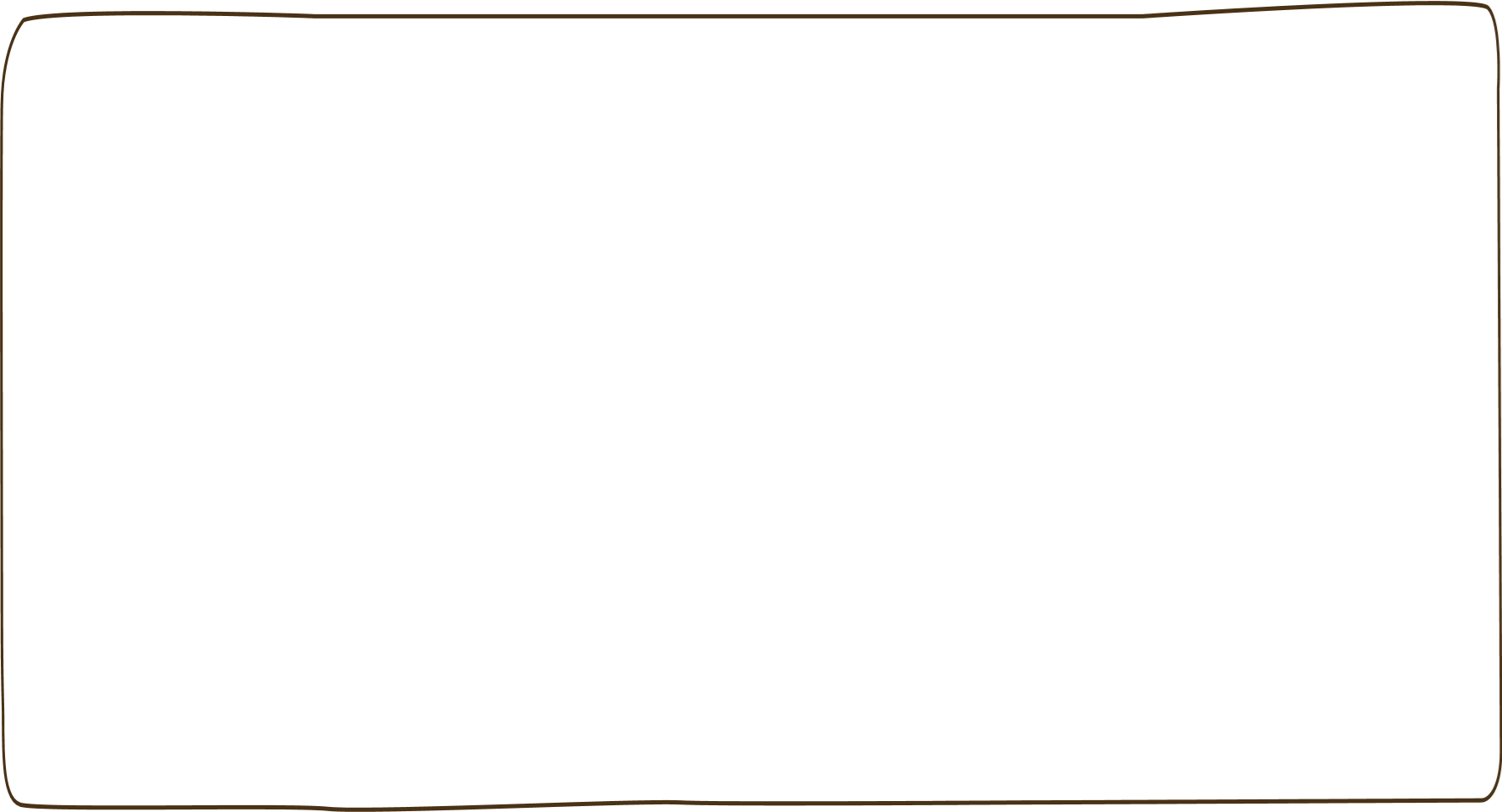 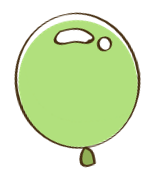 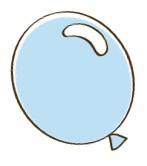 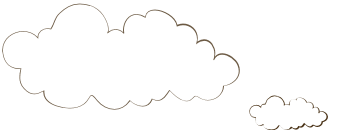 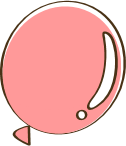 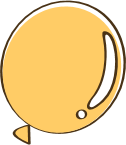 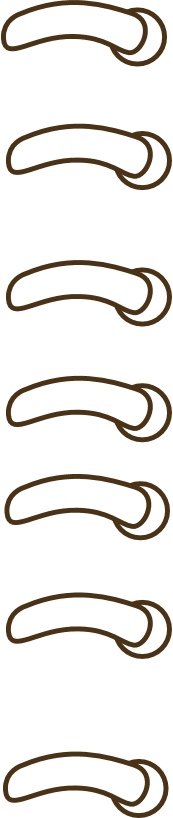 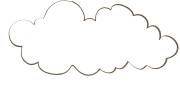 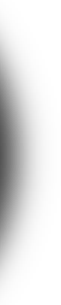 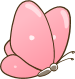 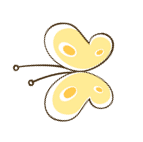 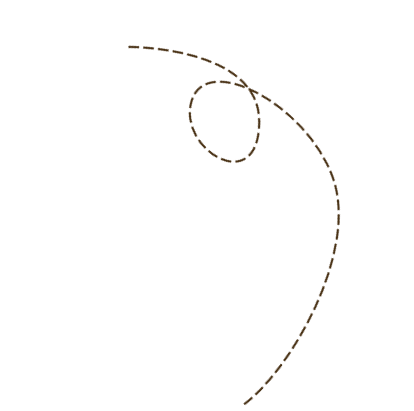 Khởi động
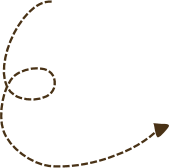 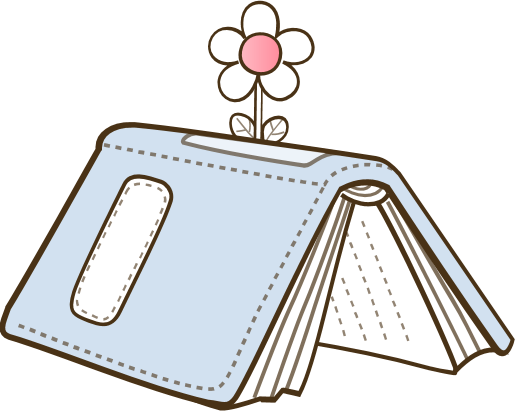 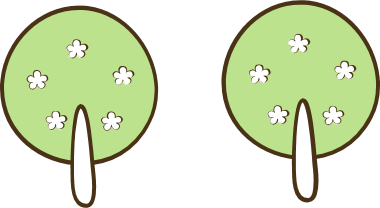 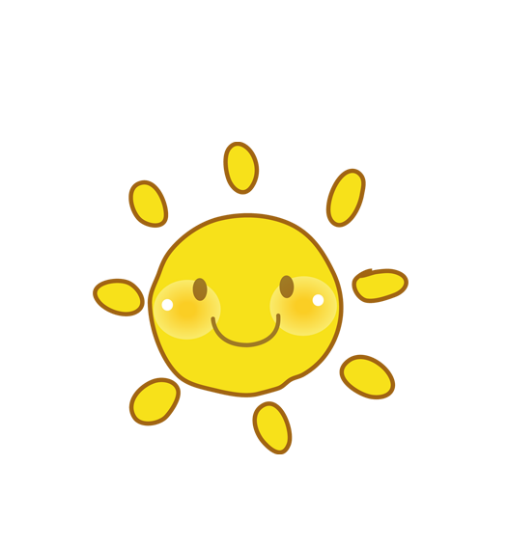 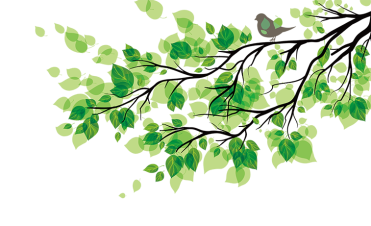 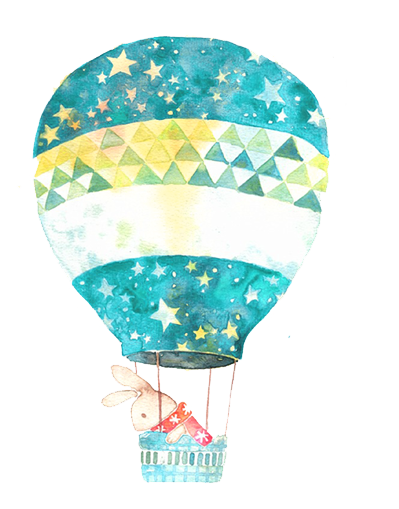 To¸n
Bài 5: Số hạng - tổng.
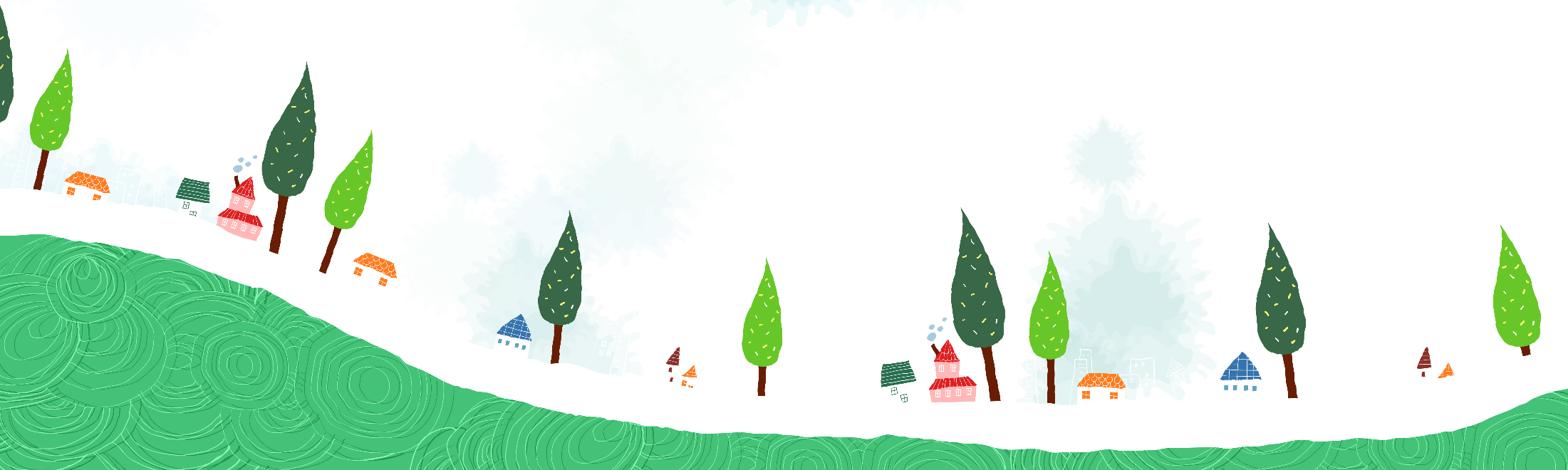 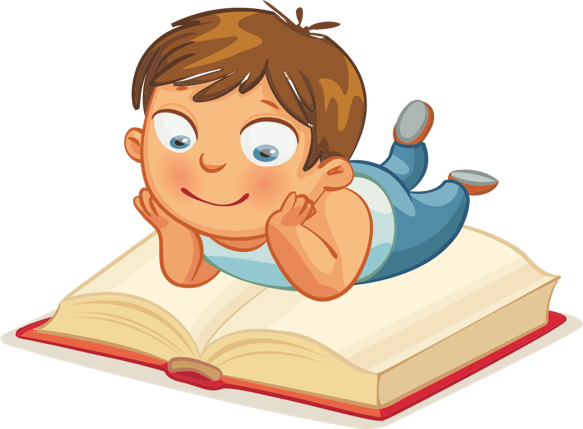 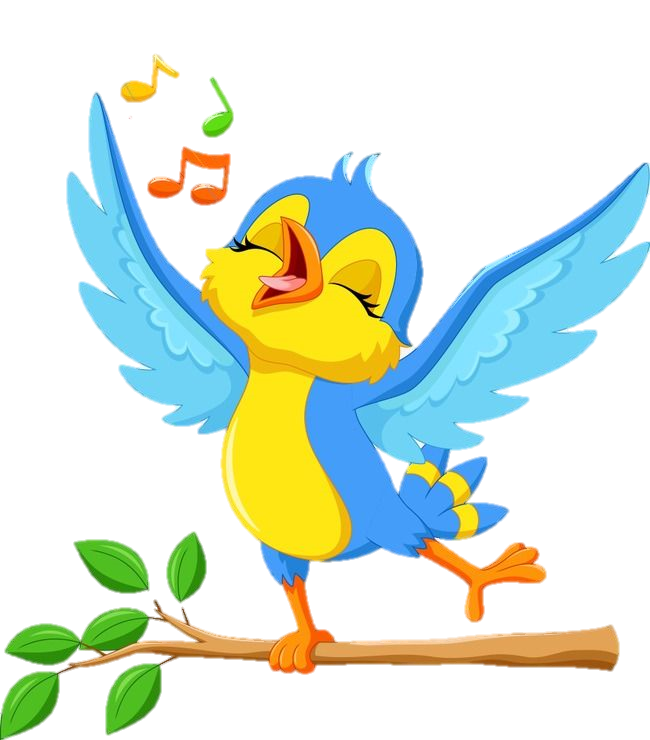 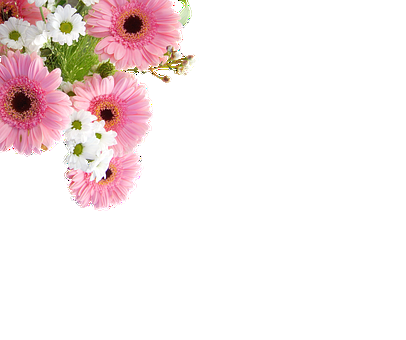 TIẾT 1
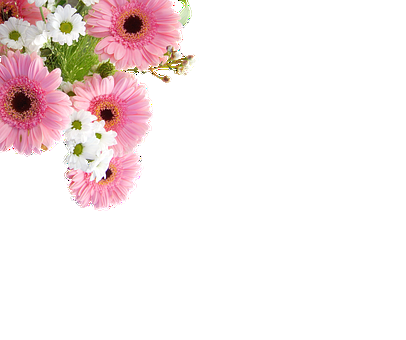 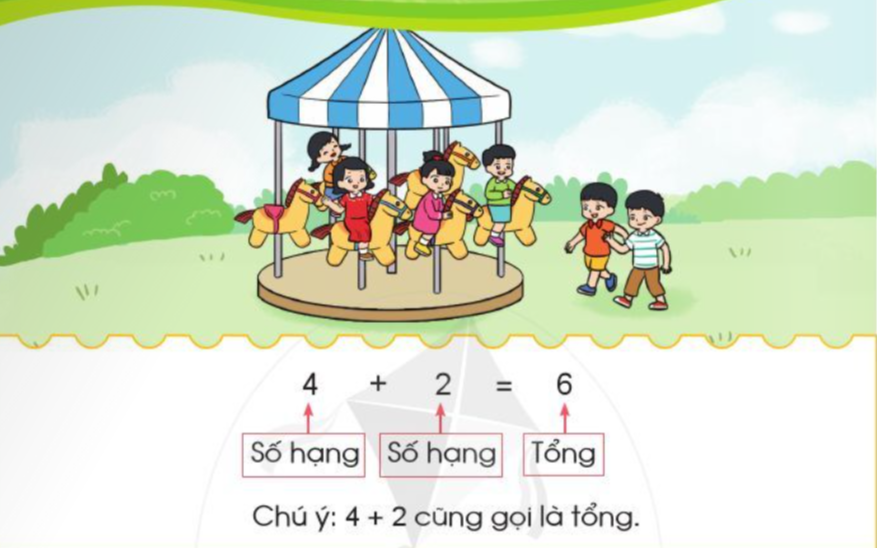 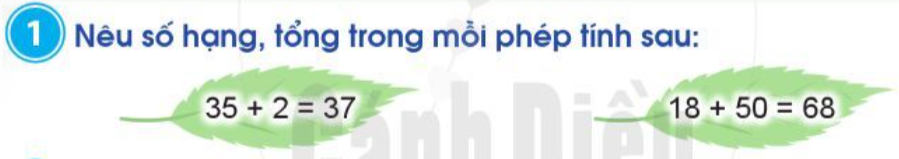 Số hạng
Số hạng
Tổng
6
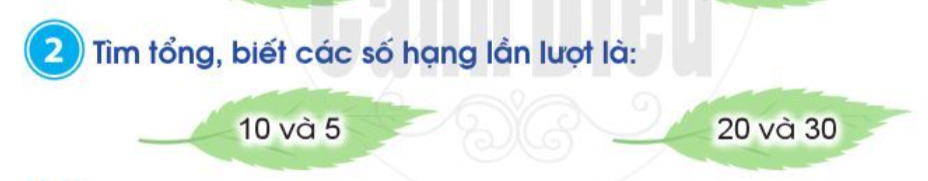 10 + 5 = 15
20 + 30 = 50
7
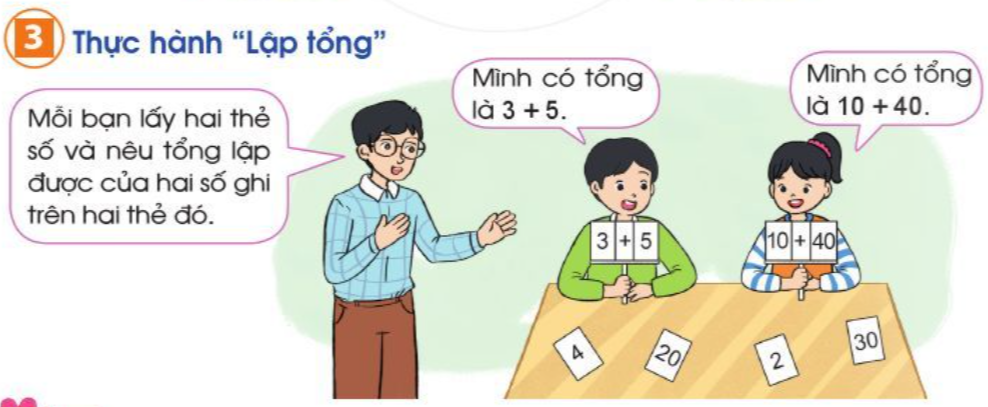 3 + 5 = 8
10 + 40 = 50
8
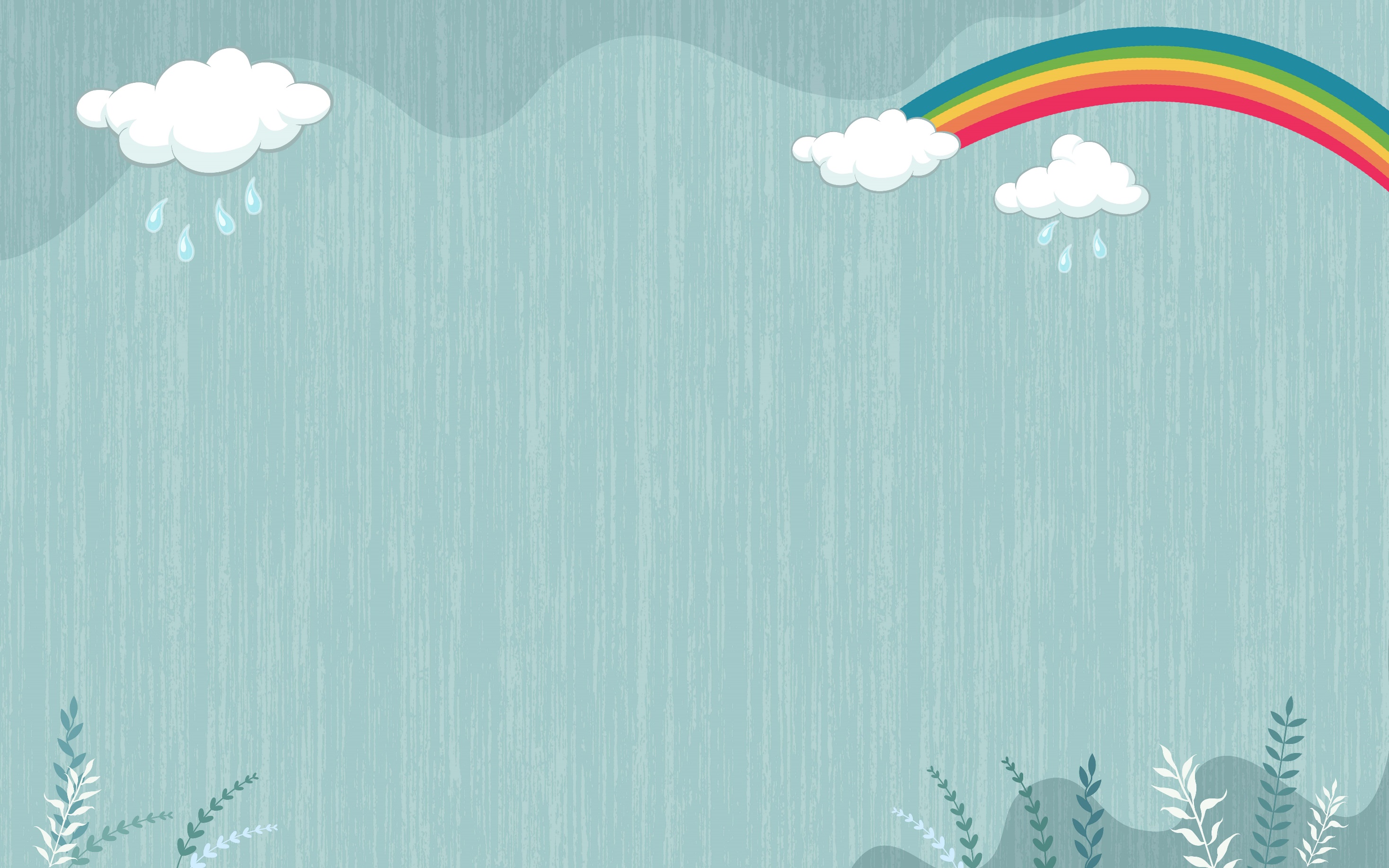 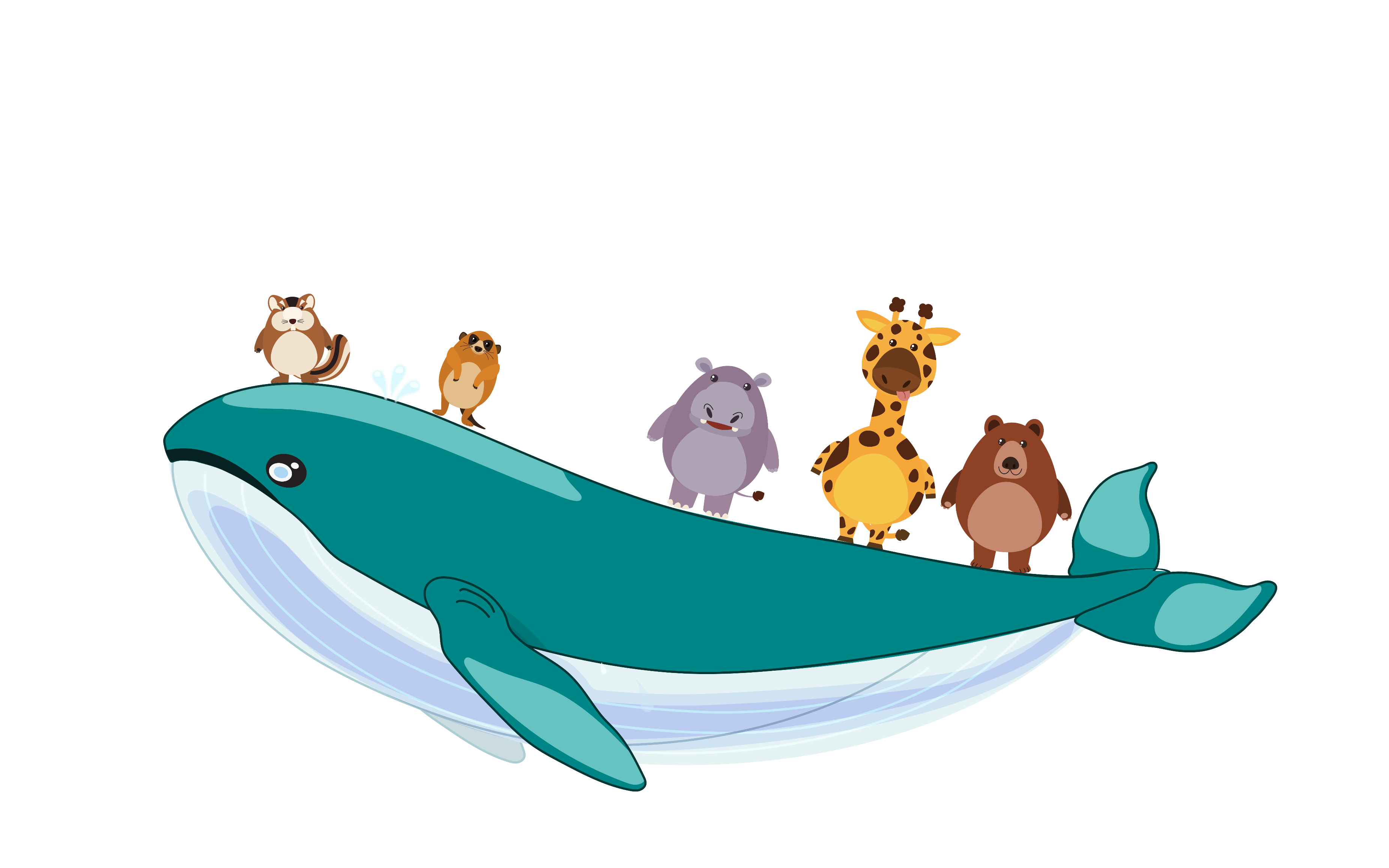 HẸN GẶP LẠI